Report I vizitave  sistematike  tË nxËnsve  tË  shfmu viti shkollor 2015/2016  PRISHTINË
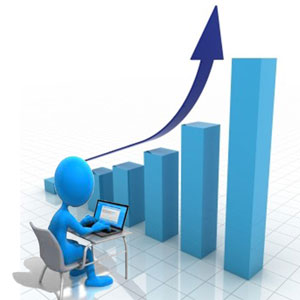 Përgatiti:
Dr.Teuta Hoxha
Dr. Nexhmedin Hoti
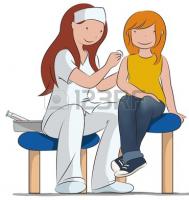 hyrje
Fëmijët e moshës shkollore janë kategori e veçantë e popullatës për shkak të rritjes dhe zhvillimit aktiv të tyre, prandaj ata kërkojnë edhe kujdes të veçantë shëndetësor.
Shëndeti i fëmijëve është edhe një prej treguesve të rëndësishëm për gjendjen shëndetësore të popullatës.
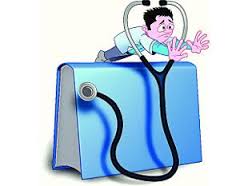 qËllimi
Të përcaktoj  rritjën dhe zhvillimin psiko- fizik të fëmijëve.

Të bëhet identifikimi i hershëm i deformiteteve, anomalive sëmundjeve që janë specifike për moshën dhe marja e masave të duhura profilaktike kuruese dhe rehabilituese.
Parametrat vlerËsues
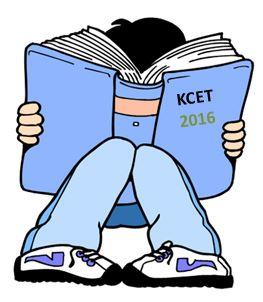 Matja e peshës trupore dhe gjatësisë ( vlersim standard sipas diagramit )
Kontrolli i të pamurit sipas tabelës (Snellen). 
Të dëgjuarit.
Kontrolli detal klinik i lëkurës , kokës , hundës  gojës, dhëmbëve, gjëndrës tyroide, zemrës, mushkërive, barkut, ekstremiteteve, boshtit kurizor, gjoksit. Zhvillimi psiko- motorik e pjekuria sociale dhe emotive.
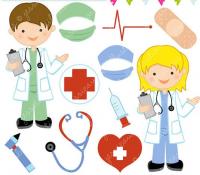 Ekipet implementuese
Për implementimin e këtij aktiviteti ishin gjithësejt 15 ekipe. Secila ekipë përbëhej nga:
 Një Mjek Familjar
 Dy infermjere të MF
 Një Stomatolog
 Një asintente e stomatologjisë
Gjithësejt personel i angazhuar për kryerjen e vizitave sistematike ishte 75.
Përfshirja e nxËnËsve nË vizita sistematike  viti shkollor 2015/2016                                                                 (nr. 10050)
Përfshirja e nxËnËsve nË vizita sistematike   sipas grupmoshave
pËrfshirja e nxËnsve nË vizitat sistematiket  sipas zonave urbane
pËrfshirja e nxËnËsve nË vizitaT sistematike sipas gjinisË
Pesha mesatare  (nË kg.)
Pesha mesatare  (nË kg.)
gjatËsia mesatare  trupore(nË cm.)
gjatËsia mesatare  trupore(nË cm.)
Higjiena personale
HIGJIENA E PËRGJITHËSHME
Higjiena personale jo e kËnaqËshme
ushqyeshmËria – indexi I masËs trupore(nr. 2234- 22.3% , çdo i 5 fëmijië vuan nga  mbipesha –obezeiteti)
ushqyeshmËria – indexi I masËs trupore
ushqyeshmËria – indexi I masËs trupore
(obez  - kl.I  21.3%,  kl.V-22.8%,  kl.IX -18.0%)
ushqyeshmËria – (Imt) sipas gjinisË( Femrat -20%, Mashkujt -25%)
ushqyeshmËria – (Imt) sipas  zonave urbane
ushqyeshmËria – (Imt) sipas viteve
ushqyeshmËria – obeziteti  sipas viteve
( nr.1382- 13.7% , cdo i 7 fëmij ka ndryshime në të pamur)
Ndryshimet nË organin e tË pamurit
Ndryshimet nË organin e tË pamurit  sipas grupmoshave
Ndryshimet nË organin e tË pamurit  sipas  gjinisË
Ndryshimet nË organin e tË pamurit  sipas                   zonave urbane
Ndryshimet  sipas dg. nË organin e tË pamurit  sipas  viteve
Ndryshimet   nË organin e tË pamurit  sipas  viteve
Ndryshimet  nË organin e tË nuhaturit (1.7%)
Ndryshimet  nË organin e  dËgjimit                (1.7%)
Ndryshimet  nË gojË                                             (4.8%)
Ndryshimet  nË  gjËndrËn tyroide dhe gjËndrat limfatike
Ndryshimet  nË lËkurË                                               (15%)
Ndryshimet  nË lËkurË  sipas gjinisË(nr. vajzat -886, djemët-799)
Ndryshimet  nË  sistemin kardiovaskular
Ndryshimet nË kafazin e krahrorit 
(Nr. 368)
Ndryshimet nË kafazin e krahrorit                        sipas  gjinisË
Ndryshimet nË  sistemin lokomotor (çdo i 5 femij vuan nga deformitetet e sistemit lokomotor)
Ndryshimet nË  sistemin lokomotor   sipas grupmoshave
Ndryshimet nË  sistemin lokomotor  sipas gjinisË(nr. vajza 910, djem- 999)
Ndryshimet nË  sistemin lokomotor  sipas   zonave urbane
Ndryshimet nË  sistemin lokomotor                   sipas viteve
Ndryshimet nË  kafaz tË krahrorit dhe sistemin lokomotor
Ndryshimet ne organet e frymarjes(nr.196-1.9%)
Ndryshimet nË  organet abdominale
Ndryshimet nË Zhvillimin psikofizik 
(0.9%)
ndryshimet nË snq
		(0.5%)
Ndryshimet nË pubert
Pubrteti I parakohshËm sipas                      zonave urbane
Pubrteti I parakohËshËm sipas gjinisË
Pubrteti I vonuar sipas zonave urbane
Pubrteti I vonuar sipas gjinisË
		(1.3%)
Rezultatet e vizitave sistematike mbi shËndetin oral
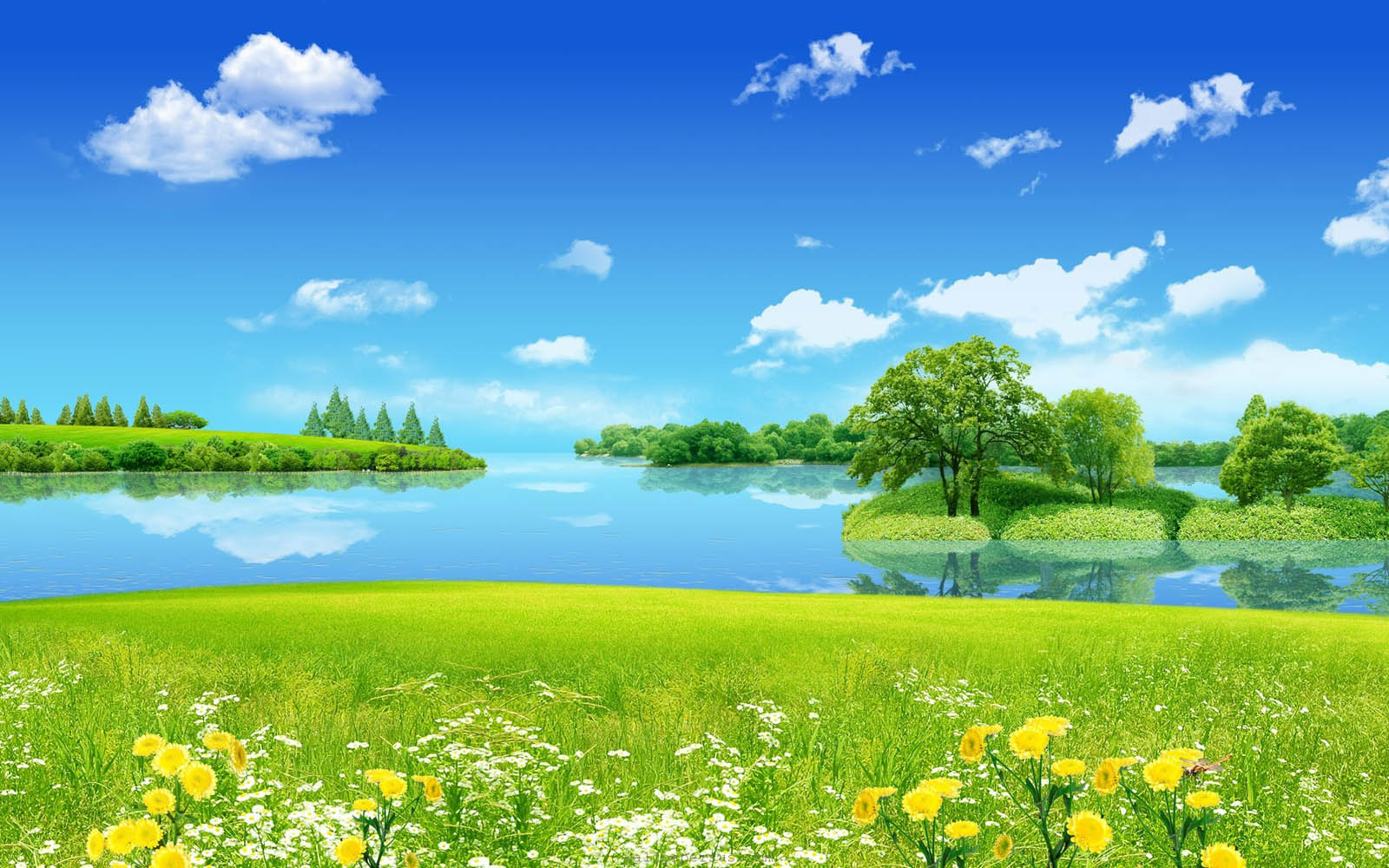 JU FALIMINDERIT PËR VËMENDJE
REKOMANDIM
Pas analizës së raportit nga të gjeturat e vizitave sistematike janë nxjerr rekomandimet  e mëposhtëme e që në esence kanë rruajtjen dhe promovimin e shëndetit të nxënësve si :

Rastet e referuara për diagnostifikim dhe tretman gjatë këtyre vizitave të jenë nën mbikqyrje.
Rastet e referuara për diagnostifikim dhe tretman gjatë këtyre vizitave të jenë nën mbikqyrje.
Nxënësit me ushqyeshmëri të dobët të kenë përkujdesje dhe mbështetje familjare dhe institucionale.
Të inicohen dhe të përkrahen  programet  që kanë për synim e promovimit të  e ushqyerit të shëndetshëm
Të korigjohet në mënyr të rregullt dhe sipas kriterve refrakcioni.
Të mbështetën programet edukativo arsimore ku do të promovohet shëndeti ku do të ndihmoj në vetëdijësimin e fëmijëve për sjelljet e shëndetëshme ( aktivitete e shpeshta fizike, ushqyeshmëria e shëndetëshme etj.)
 Të inicohen dhe të përkrahen  programet  që kanë për synim e promovimin e ushqyerit të shëndetshëm.
Të korigjohet në mënyr të rregullt dhe sipas kriterve refrakcioni.
Ndryshimet në boshtin e kurizit, krahrorë dhe extremitete duhet të korigjohen sipas rekomandimeve të profesionistëve si dhe të bëhet edukimi për qëndrimin të drejtë të trupit.
Të zvoglohet pasha e çantave shkollore për të parandaluar deformitetet për shkak të peshës ( sipas rekomandimeve pasha e çantës duhet të jetë deri në 10 % të peshës trupore të fëmijës).
Parandalimi i deformiteteve duhet të bëhet edhe me aktivitetin fizik të regullt në shkollë dhe jashtë shkollës- aktivitet sportive  dhe ushtrimet të nevojshme për moshën.

Parandalimi i deformiteteve duhet të bëhet edhe me aktivitetin fizik të regullt në shkollë dhe jashtë shkollës- aktiviteve sportive  dhe ushtrimeve të nevojshme për moshën.

Edukata fizike të jetë prezent edhe të fëmijët e moshës parashkollore.
Ndryshimet e evidentuara në zemër të hulumtohen dhe të veprohet sipas nevojave në institucionet përkatëse.
Të udhëzohen dhe të korigjohen rastet me kriptorhisem, retention testis dhe me hernia.
Te nxënësit me status psiqik që nuk i përgjigjet moshës duhet të kenë tretman të veçant nga personeli arsimor si dhe përkujdesje të psikologut. 
Ndërsa nxënësit me të meta në të folur duhet të kenë qasje me logopedin dhe psikologun.
TË MBËSHTETËN AKTIVITETE QË KANË PËR QËLLIM RUAJTJEN DHE PROMOVIMIN E SHËNDETIT TË NXËNËSVE DHE TË KRYHEN NË VAZHDIMËSI VIZITAT SISTEMATIKE TË TYRE.